Bài giảng điện tử
Làm quen với văn học
Đề tài: Câu truyện Bàn tay phải và 
bàn tay trái
Lứa tuổi: 5-6 tuổi
Thực hiên: Khối mẫu giáo lớn
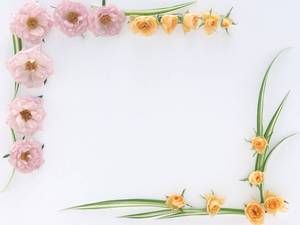 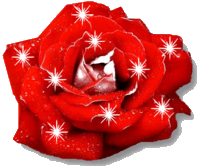 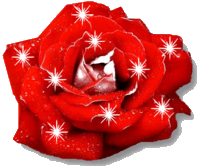 Chơi trò chơi: 
“Nếu bạn vui vẻ hãy vỗ tay nào”
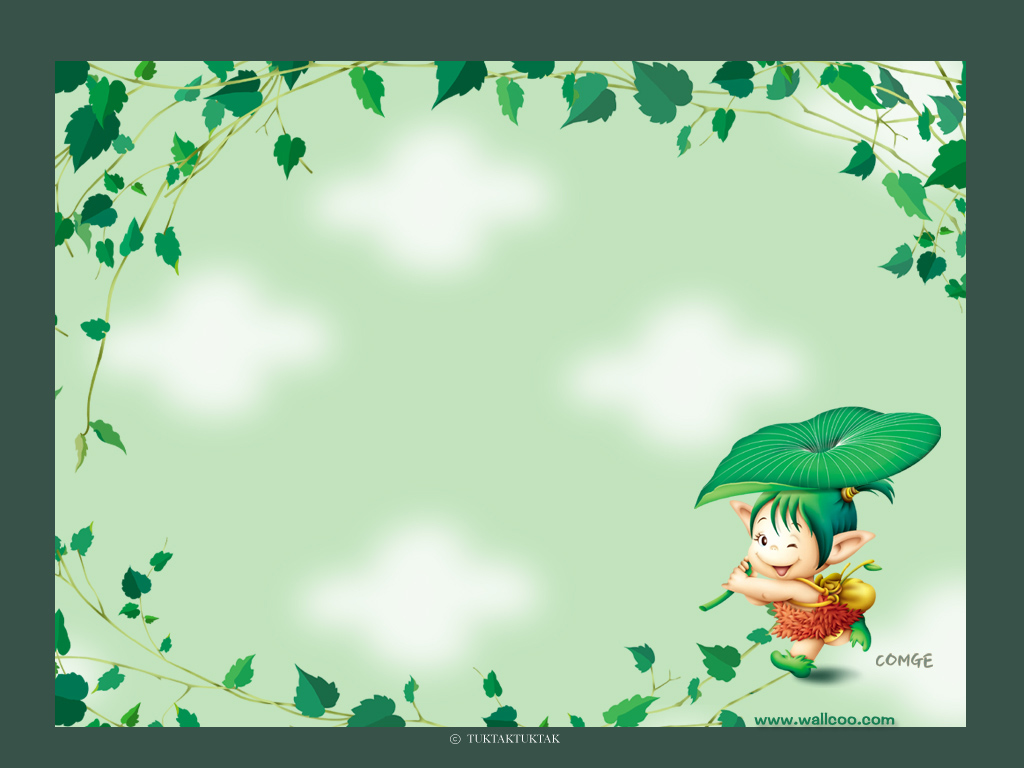 Đàm thoại
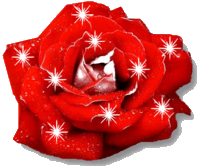 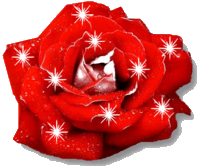 HOẠT ĐỘNG 1
KỂ CHUYỆN
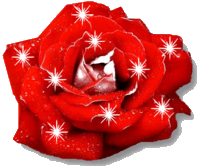 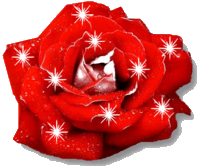 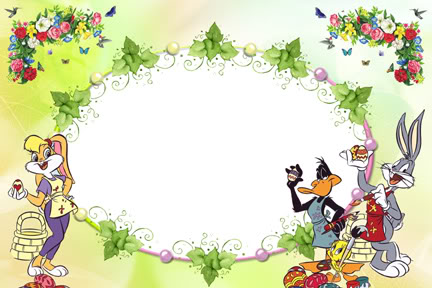 Đàm thoại
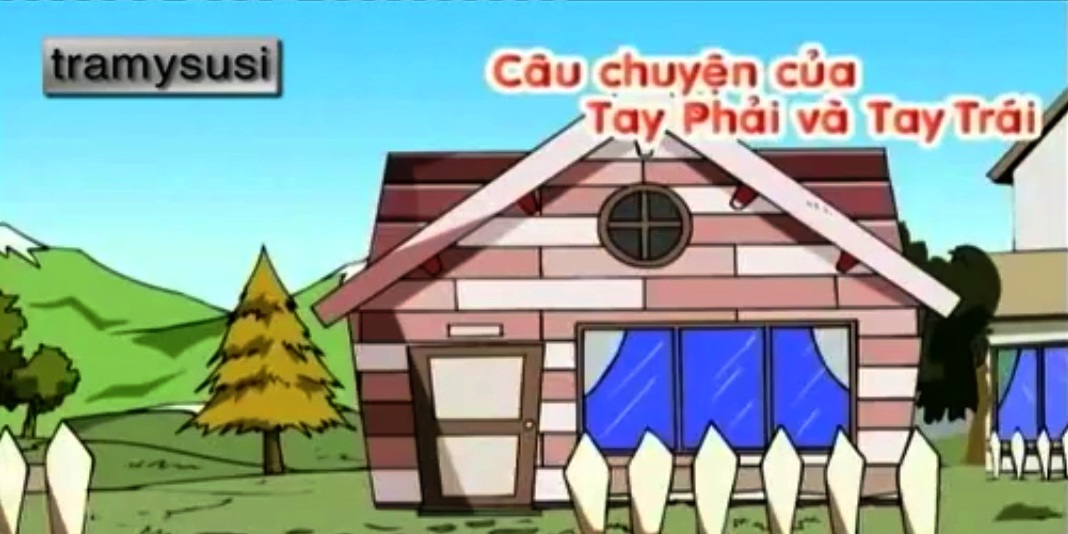 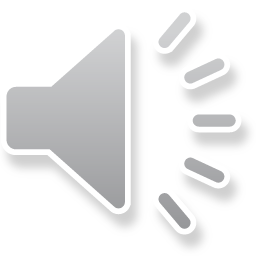 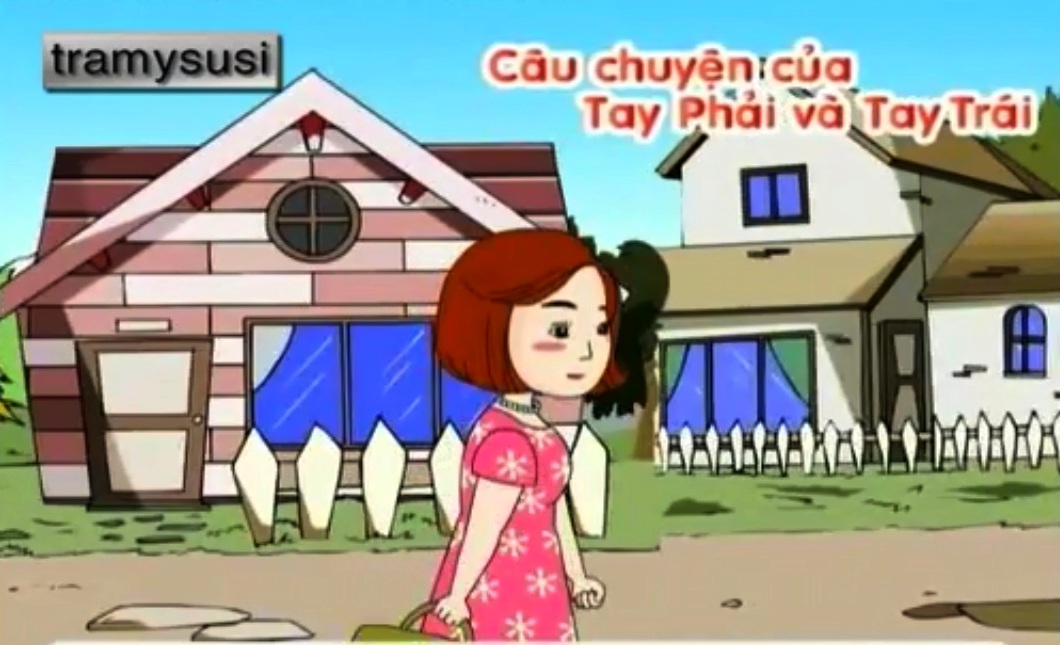 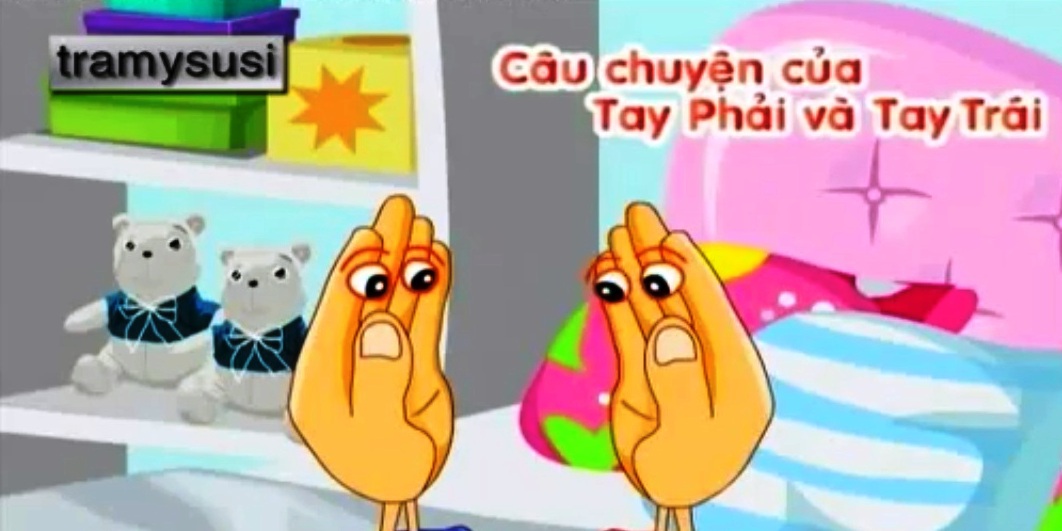 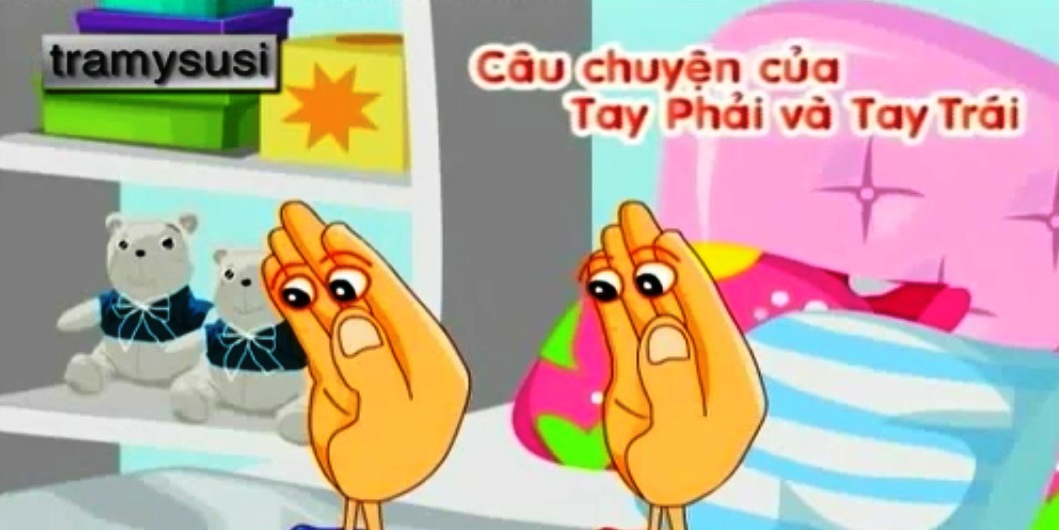 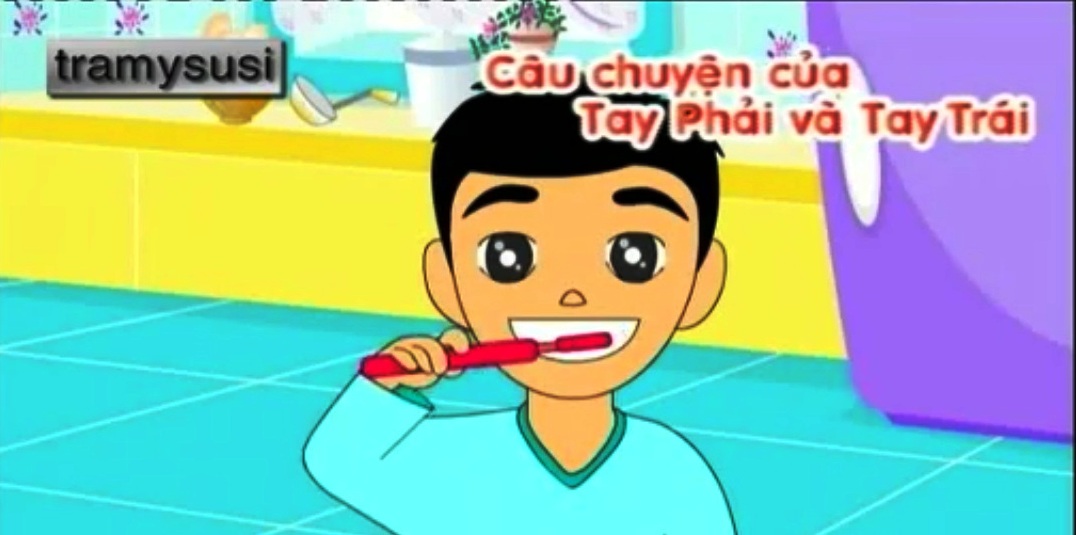 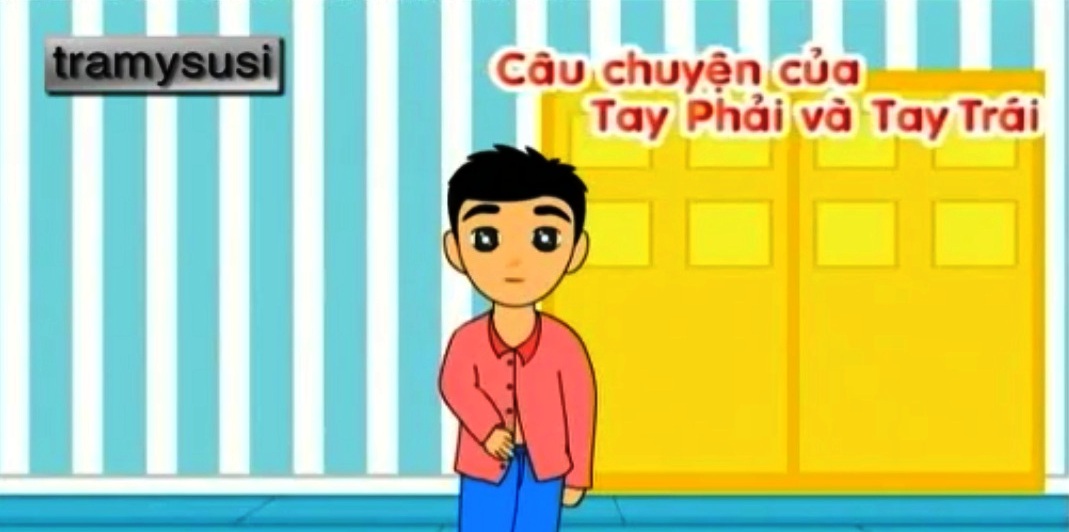 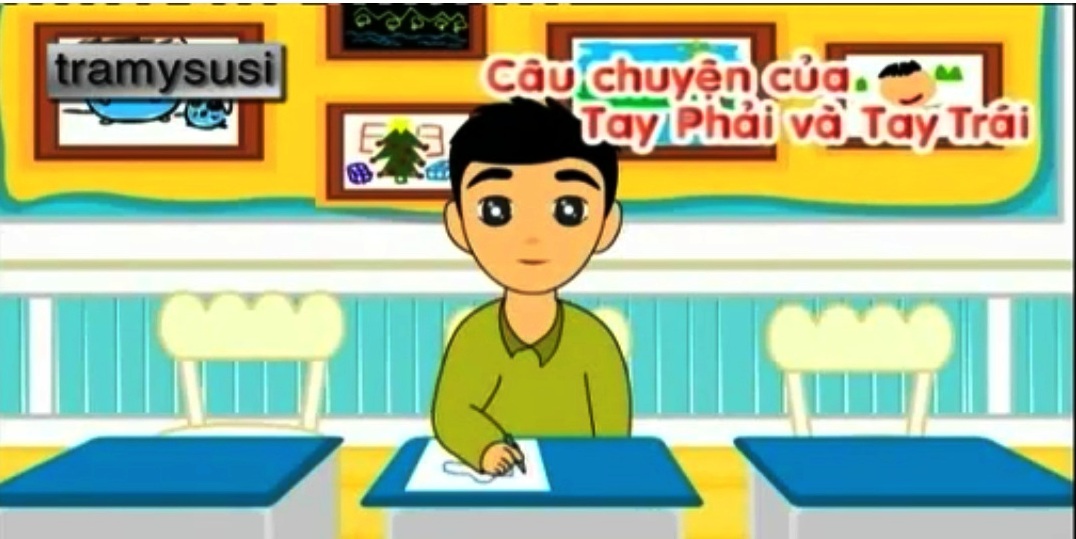 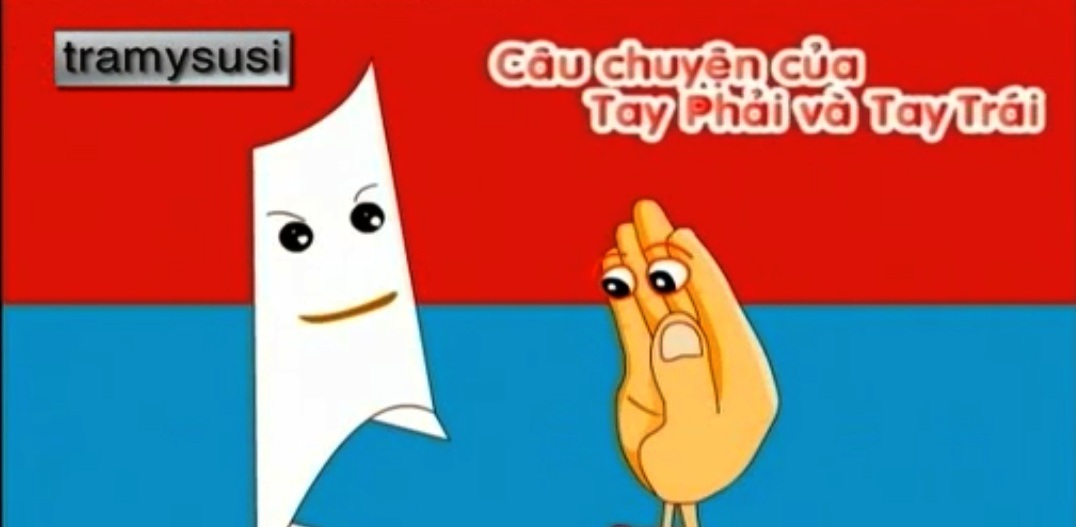 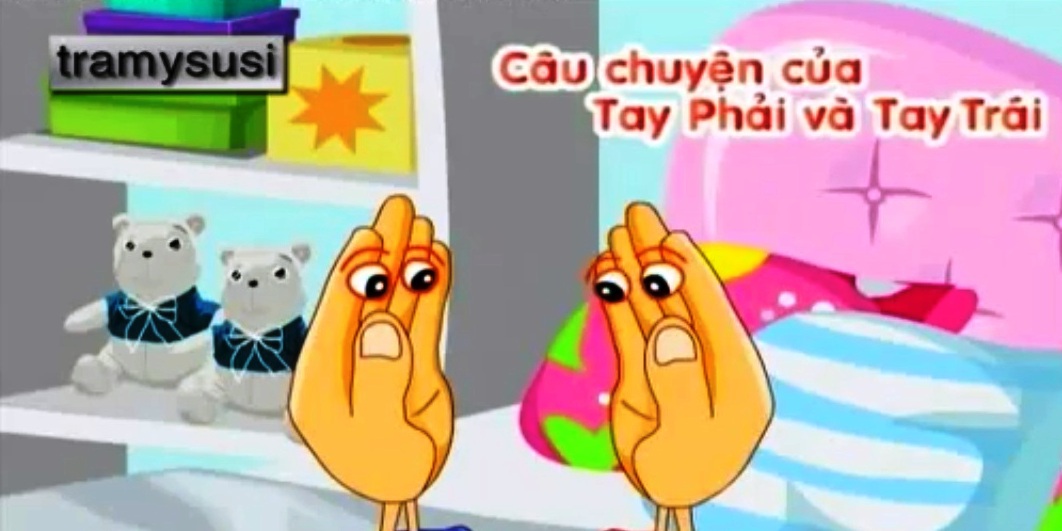 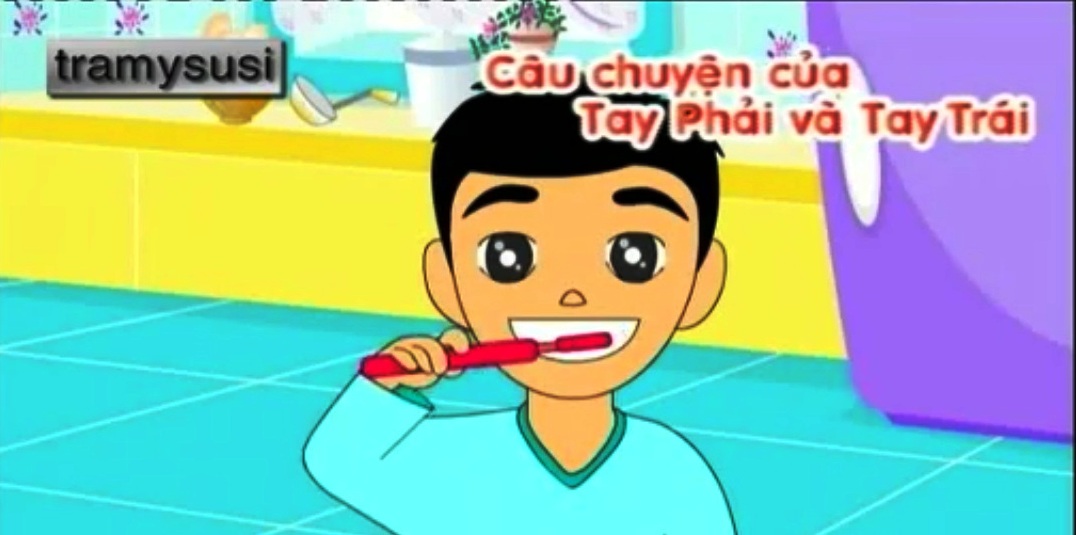 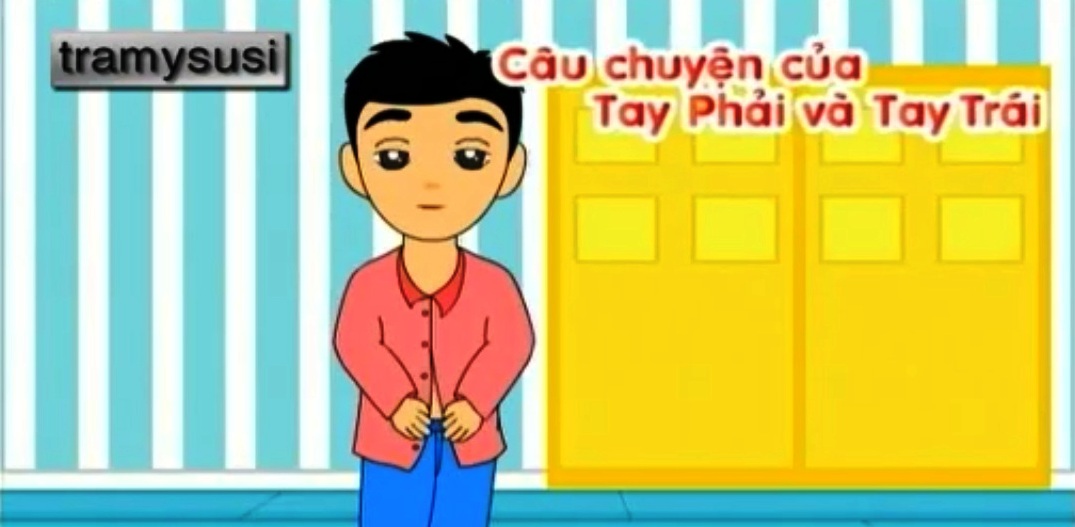 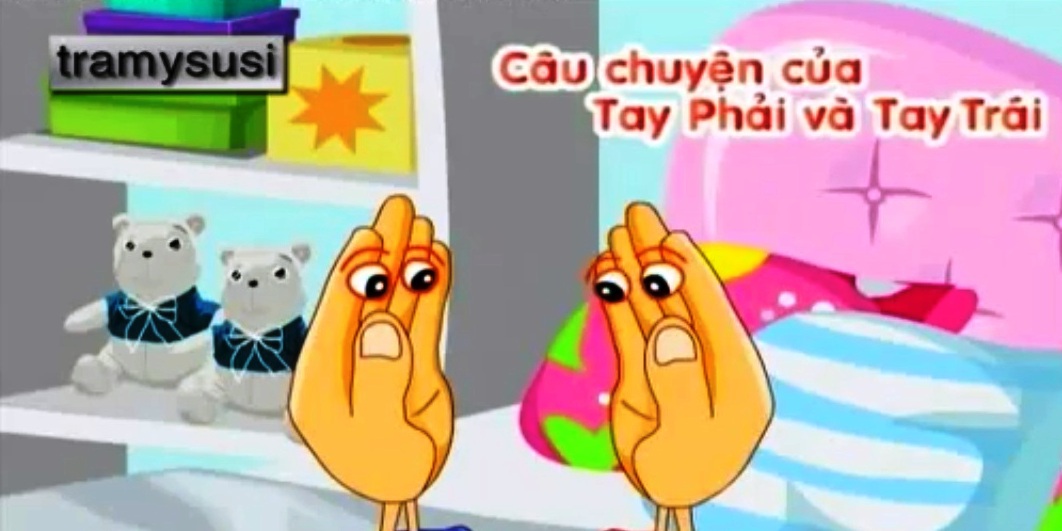 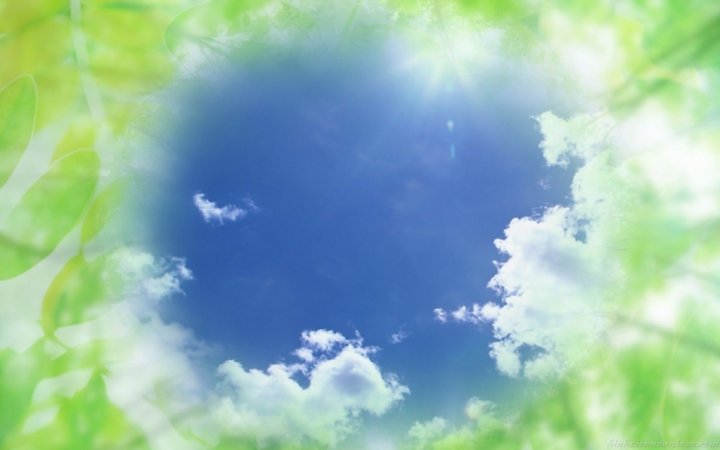 Hoạt động 2:
Trẻ hiểu về tác phẩm
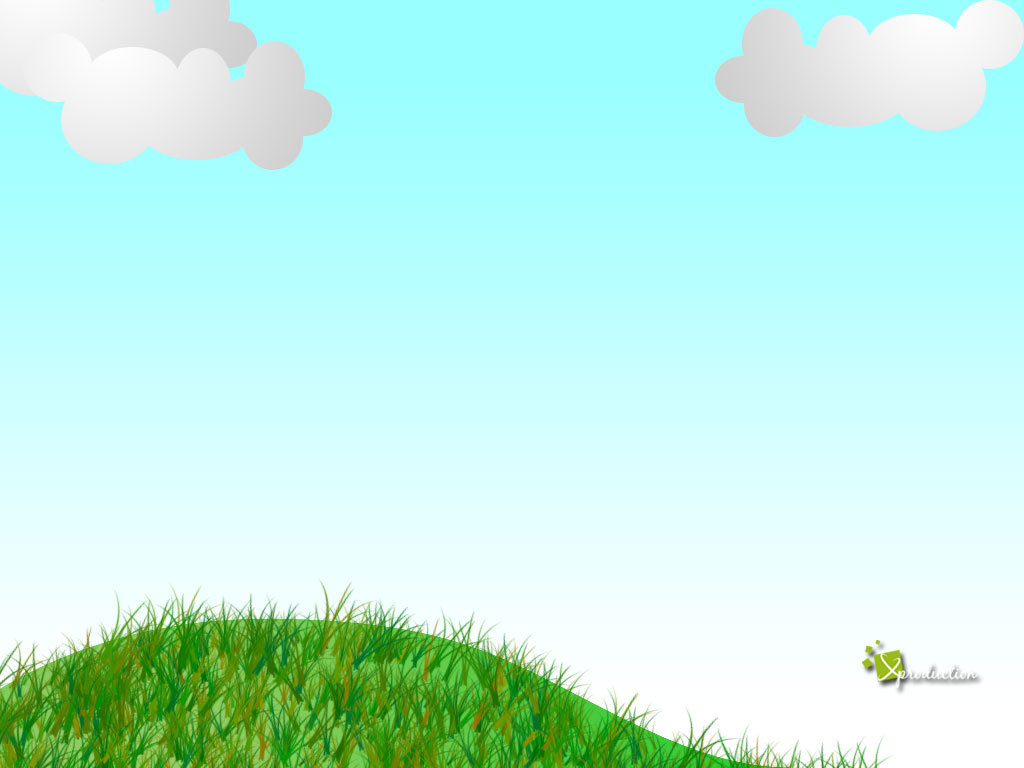 Hoạt động 3:
Chơi trò chơi: 
“Ghép tranh theo nội dung truyện”
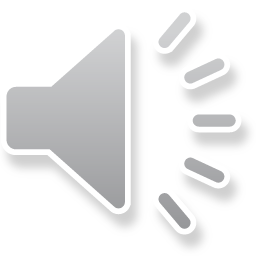 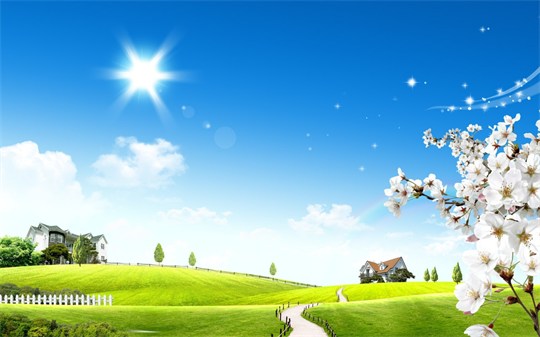 Kết thúc hoạt động
CHÚC CÁC BẠN LỚP A3 CHĂM NGOAN HỌC GIỎI
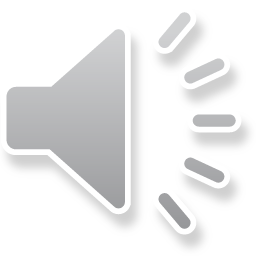